Βσέβολοντ Μέγιερχολντ Vsevolod Meyerhold 1874 -1940
Βιογραφικά  Στοιχεία
Karl Kasimir Theodor Meierhold (γερμανική, ολλανδική και ρωσική καταγωγή)
1896 εγγράφεται στην Δραματική Σχολή της Μόσχας (γνωστό και ως Κρατικό Θέατρο Μόσχας – GITIS). εργάζεται υπό του  Vladimir Nemirovich-Danchenko, συνιδρυτή με τον Konstantin Stanislavsky του Θεάτρου Τέχνης της Μόσχας. Συμμετέχει σε 18 σημαντικούς ρόλους (όπως τον Ιβάν τον Τρομερό του Τολστόι, αλλά και στον Γλάρο του Τσέχωφ).
1902 αποφασίζει να στραφεί σε προσωπικές σκηνοθετικές απόπειρες.
1907-1917 Συνεργάστηκε με το αυτοκρατορικό θέατρο της Αγίας Πετρούπολης . Εισήγαγε κλασσικά έργα με καινοτόμο τρόπο και ανέβασε έργα αμφιλεγόμενων σύγχρονων δημιουργών. Σε αυτά τα έργα, ο Meyerhold προσπάθησε να επιστρέψει  στην παράδοση της Commedia dell'arte , επανεξετάζοντας τη για τη σύγχρονη θεατρική πραγματικότητα.
1917  Οκτωβριανή Επανάσταση. Πρόσκληση και συνάντηση με τον Νέο Λαϊκό Κομισάριο. (Μεταξύ των άλλων ήταν και οι ποιητές Alexander Blok και Vladimir Mayakovsky )
BIO-MHXANIKH (BIOMHXANIKH)
Αισθητικό πλαίσιο: Κονστρουκτιβισμός. Η επίσημη τέχνη της ρωσικής επανάστασης. Απόρριψη της αστικής μορφής της τέχνης. γεωμετρική κατασκευή χώρου, χρησιμοποιώντας κυρίως στοιχεία όπως τον κύκλο, το ορθογώνιο και την ευθεία. Αυτός ο τρόπος σκέψης προσαρμόζεται επίσης στη γλυπτική ως προς το σχεδιασμό, ακόμη και στην αρχιτεκτονική. 
Το έργο αυτό αναπτύσσεται κυρίως στις βάσεις του κυβισμού και του φουτουρισμού . Το χαρακτηριστικό αυτού του κινήματος είναι ότι δεν υπήρξε ποτέ ένα σαφώς καθορισμένο αισθητικό πρόγραμμα, ώστε να μπορούμε ακόμα να διαθέσουμε αυτόν τον όρο σε ορισμένα πιο σύγχρονα έργα. 
Ο ιδρυτής και το πιο διάσημο μέλος του κονστρουκτιβισμού ήταν ο Vladimir Tatlin (1885-1953). Στόχος : να αποκλειστεί το «ρεαλιστικό στοιχείο»  από το έργο δημιουργώντας μια ένταση μέσα του. Αυτή η κίνηση ενέπνευσε ιδιαίτερα τις αρχιτεκτονικές θεωρίες που διδάχθηκαν στη Σχολή Bauhaus στη Γερμανία (1919-1933)
ΣΤΗ ΣΚΗΝΟΓΡΑΦΙΑ
Αναδιάρθρωση και αποδόμηση της σκηνής για να παρουσιάσει τον ηθοποιό, ως κύριο μηχανισμό θεατρικής έκφρασης.
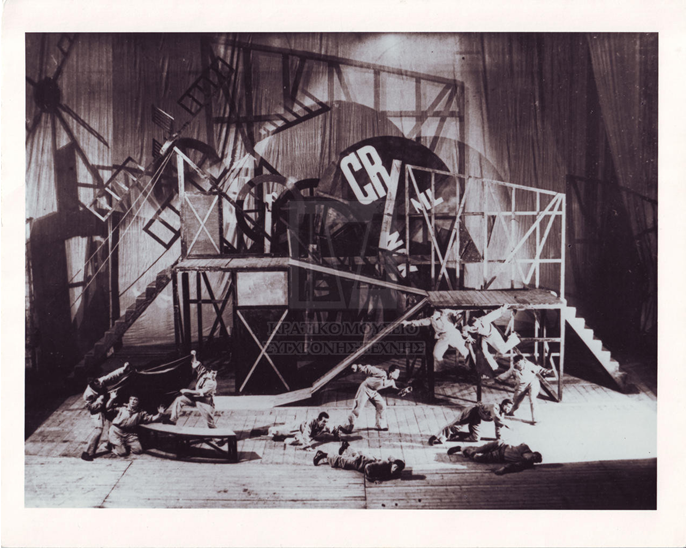 Βιομηχανική ως μέθοδος υποκριτικής
Σύστημα εκπαίδευσης των ηθοποιών με φορμαλιστική αισθητική, κωδικοποίηση της σωματικής προσέγγισης του ρόλου και της σωματικής εκπαίδευσης του ηθοποιού. 
Taylor (Τευλορισμός) :Απόρριψη των περιττών κινήσεων κατά τη διάρκεια του έργου, προκειμένου να επιτευχθεί μεγαλύτερη παραγωγικότητα και αποτελεσματικότητα. 
E.G. Craig σχετικά με την υπερ-μαριονέττα. 

Προσωπικές μνήμες του ηθοποιού + εσωτερικό κίνητρο του χαρακτήρα = Ψυχολογικές και φυσιολογικές διαδικασίες. Είχε τους πρωταγωνιστές να επικεντρωθούν στη μάθηση χειρονομιών και κινήσεων ως τρόπος έκφρασης του συναισθήματος σωματικά. Μετά από το προβάδισμα, και ο Konstantin Stanislavski, είπε ότι η συναισθηματική κατάσταση ενός ηθοποιού ήταν άρρηκτα συνδεδεμένη με τη σωματική του κατάσταση (και αντίστροφα) και ότι θα μπορούσε κανείς να αποκαλύψει συναισθήματα στην απόδοση με την άσκηση και την ανάληψη θέσεων, κινήσεων και κινήσεων. Έχει αναπτύξει μια σειρά σωματικών εκφράσεων που οι ηθοποιοί του θα χρησιμοποιήσουν για να απεικονίσουν συγκεκριμένα συναισθήματα και χαρακτήρες.

Εάν η σωματική μορφή είναι σωστή, τότε η βάση του ρόλου, ο τονισμός του λόγου και τα συναισθήματα θα είναι επίσης σωστά, ειλικρινή και αληθινά, γιατί όλα αυτά τα στοιχεία καθορίζονται από τις στάσεις του σώματος. Η δουλειά του ηθοποιού είναι να κατανοήσει το σώμα μέσα στο χώρο και στη σχέση του με τα σώματα των άλλων ηθοποιών. Η κατανόηση των συναισθημάτων, όπως όταν τα παιδιά παίζουν, προέρχεται από τη δράση. Υποστήριξε ότι οι κινήσεις του σώματος δεν είναι το αποτέλεσμα των συναισθημάτων αλλά το ερέθισμα των συναισθημάτων, ότι η αλλαγές στο σώμα και στις εκφράσεις του προσώπου επιφέρουν αλλαγές και στα συναισθήματα.
Βασικές αρχές
1)  ισορροπία και το σωματικό έλεγχο, 
2) συνείδηση του ρυθμού και της μουσικότητας, 
3) ετοιμότητα στην ανταπόκριση του ηθοποιού προς το συνάδελφό του, προς το κοινό και προς άλλα εξωτερικά ερεθίσματα, 
4)ικανότητα να παρατηρεί, να ακούει και να αντιδράει.
Παραδείγματα
https://www.youtube.com/watch?v=eoq8_90id2o&list=PLkt1Jx5xkLi2aL--UJWNzy0ZqkCP6Crux&index=2

https://www.youtube.com/watch?v=dUUgaQqgBS0